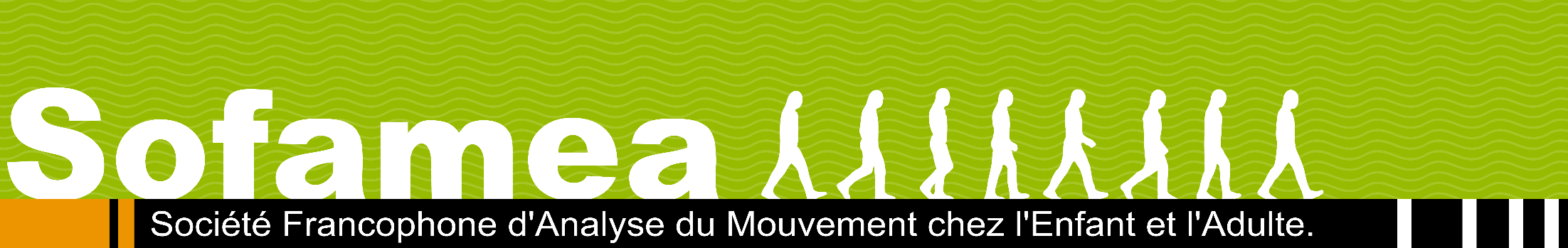 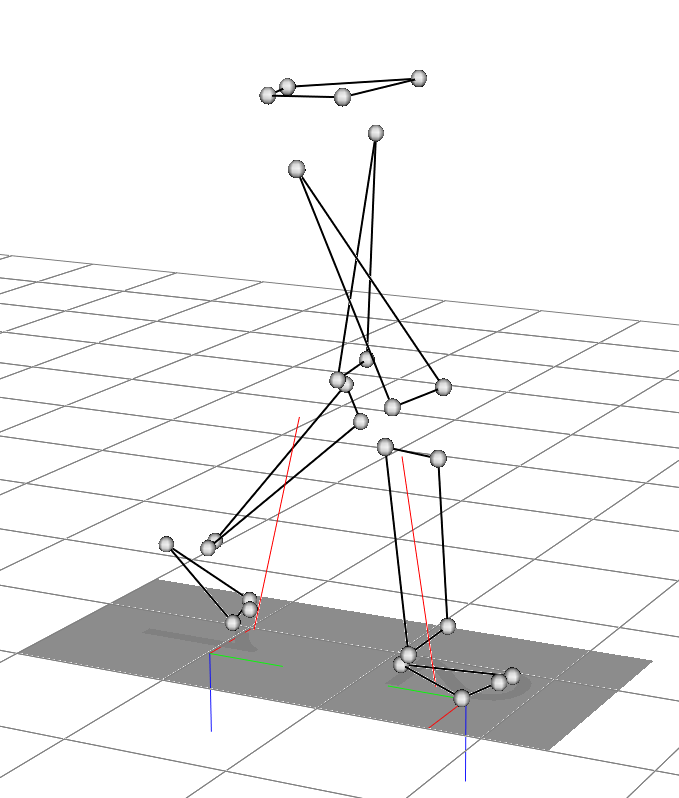 Bourse de mobilité de la SOFAMEA
[Nom, Prénom candidat][Intitulé laboratoire/équipe d’accueil]

[Année de la mobilité]
LOGOS
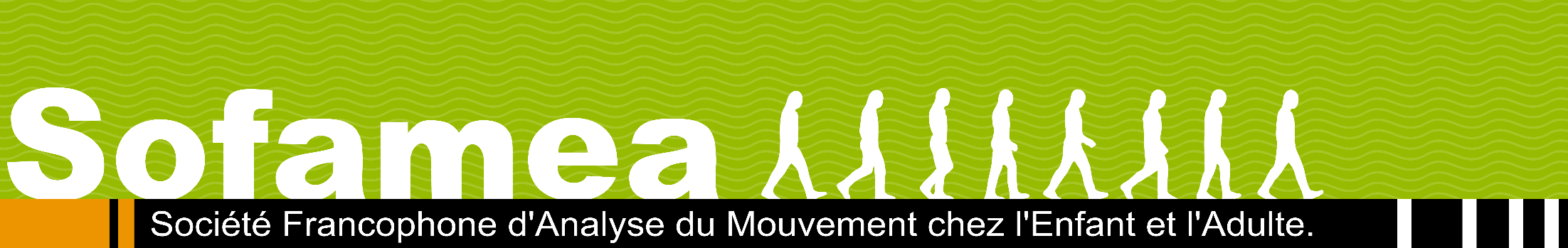 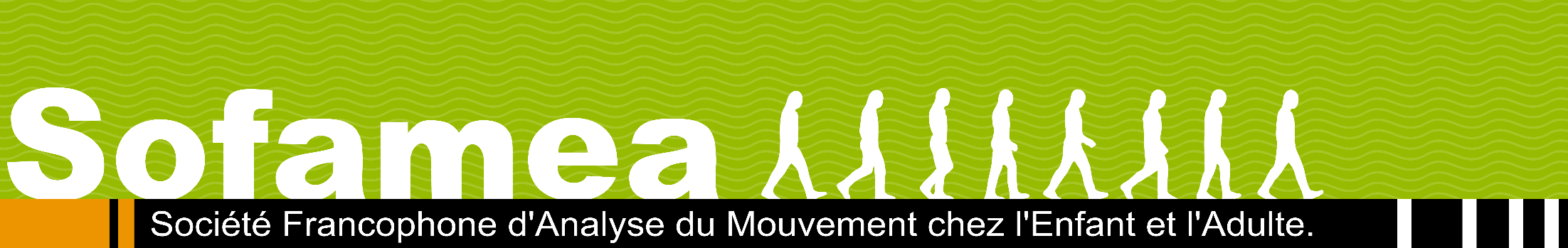 BOURSE DE MOBILITE DE LA SOFAMEA
Arial 18pt
2
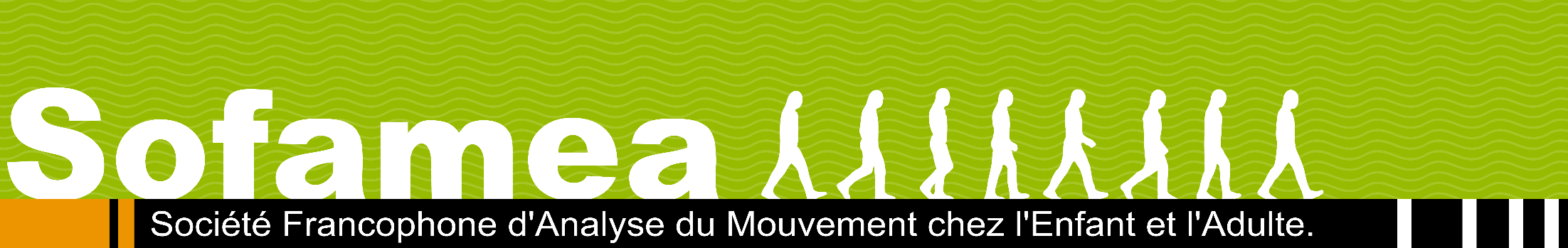